MARKET SINGAPORE®
NEW
PRODUCT LAUNCH
Disclaimer
 
The products discussed herein are not intended to diagnose, treat, cure or prevent any disease.
Your Concerns?
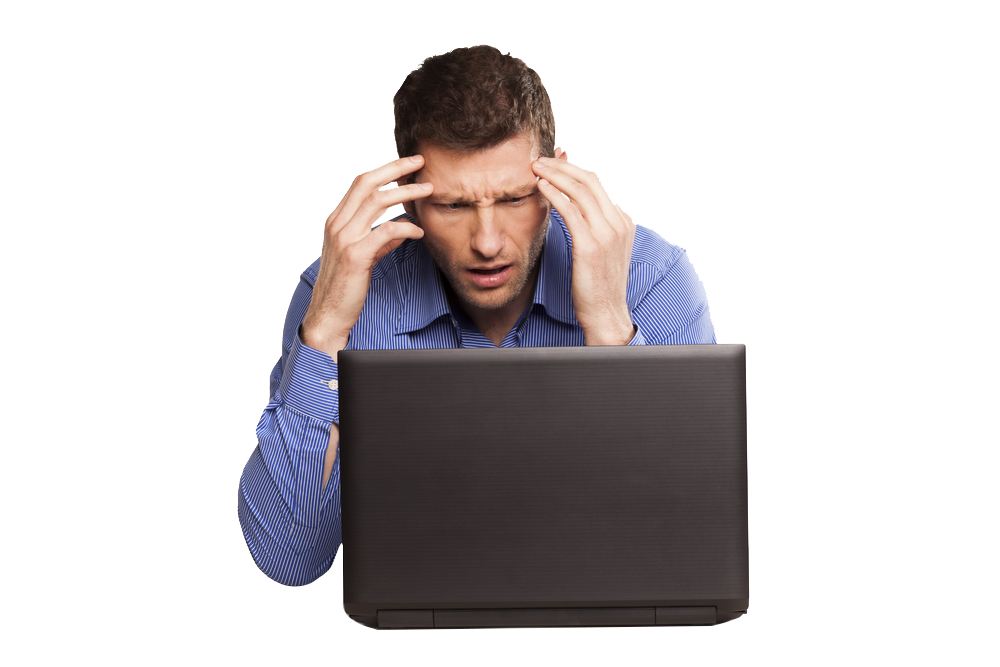 Not sleeping well
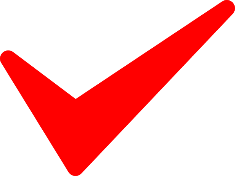 Your Concerns?
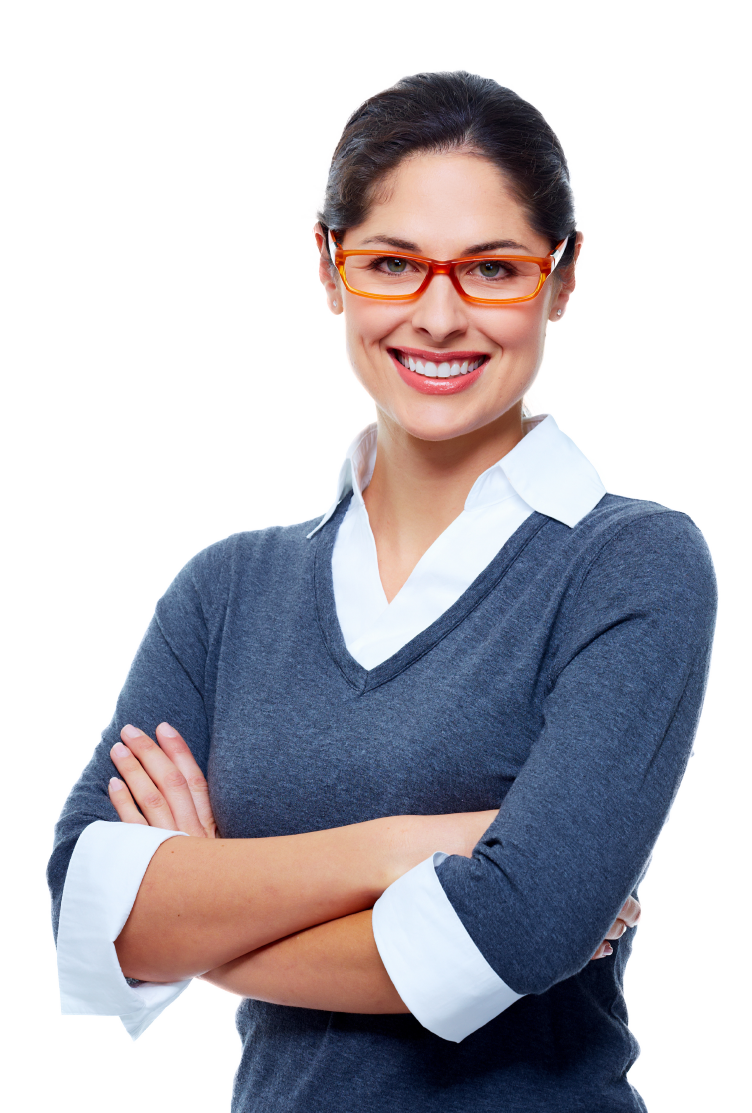 BETTER SUPPORT YOUR
BONE HEALTH
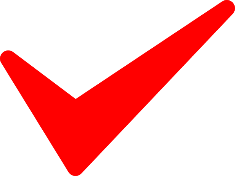 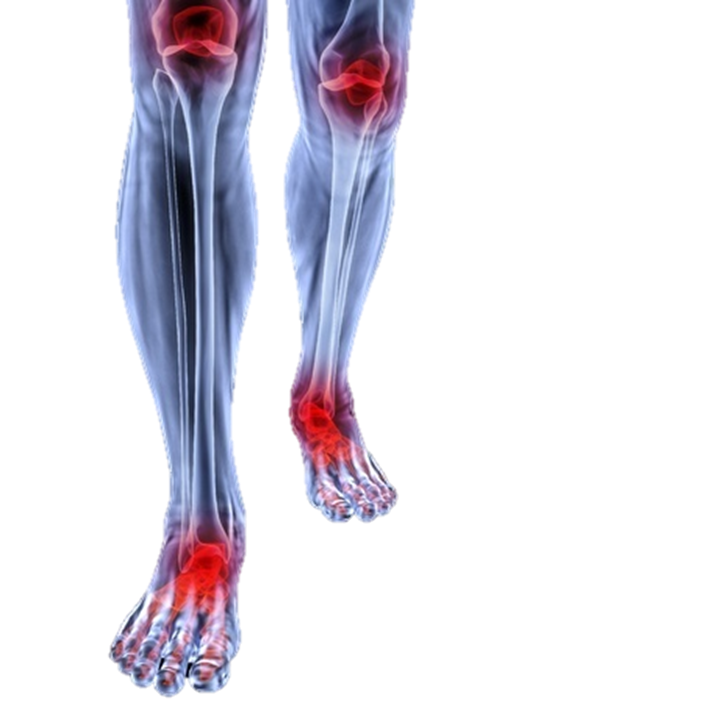 Your Concerns?
MUSCLE DISCOMFORT
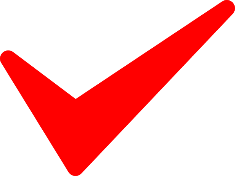 Functions of Magnesium
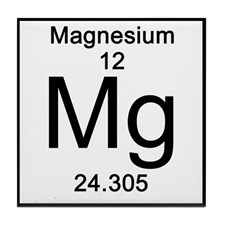 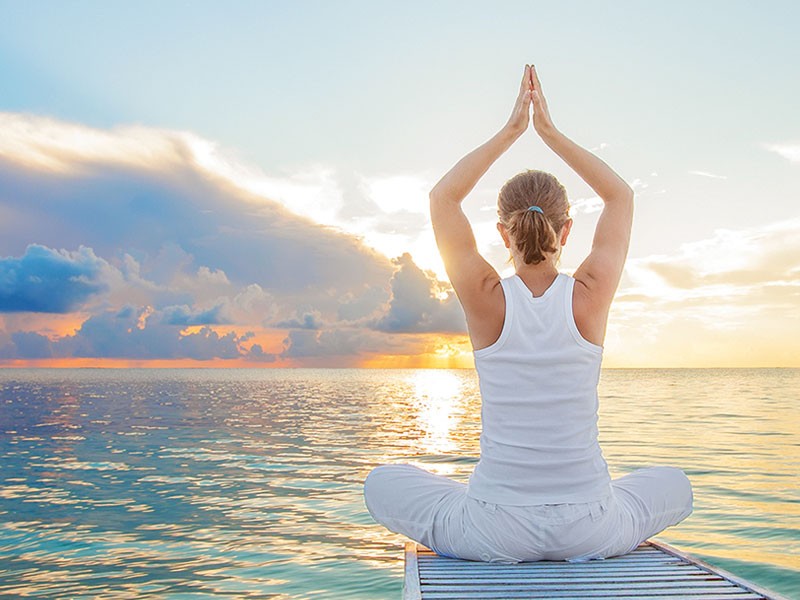 Helps maintain normal  
  regulation of heart and                 blood pressure
Supports normal function of muscle and nervous tissue
Helps maintain normal levels of potassium, phosphorus and calcium
Introducing Isotonix® Magnesium
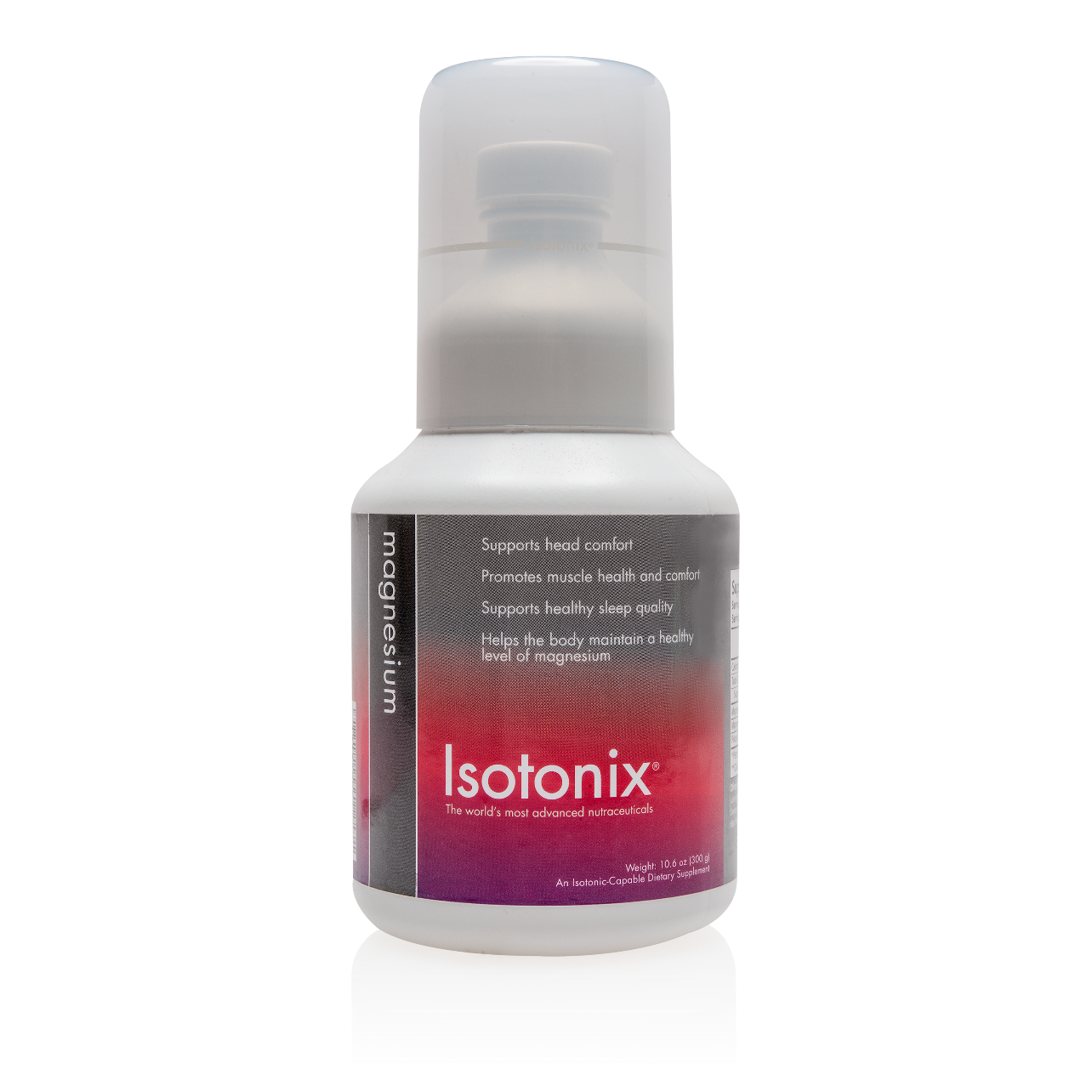 Available 
Now
Code: SG12989 | DC:S$46.25 | SR:S$64.75 | BV:20
MAHP1700403
Benefits of Isotonix® Magnesium
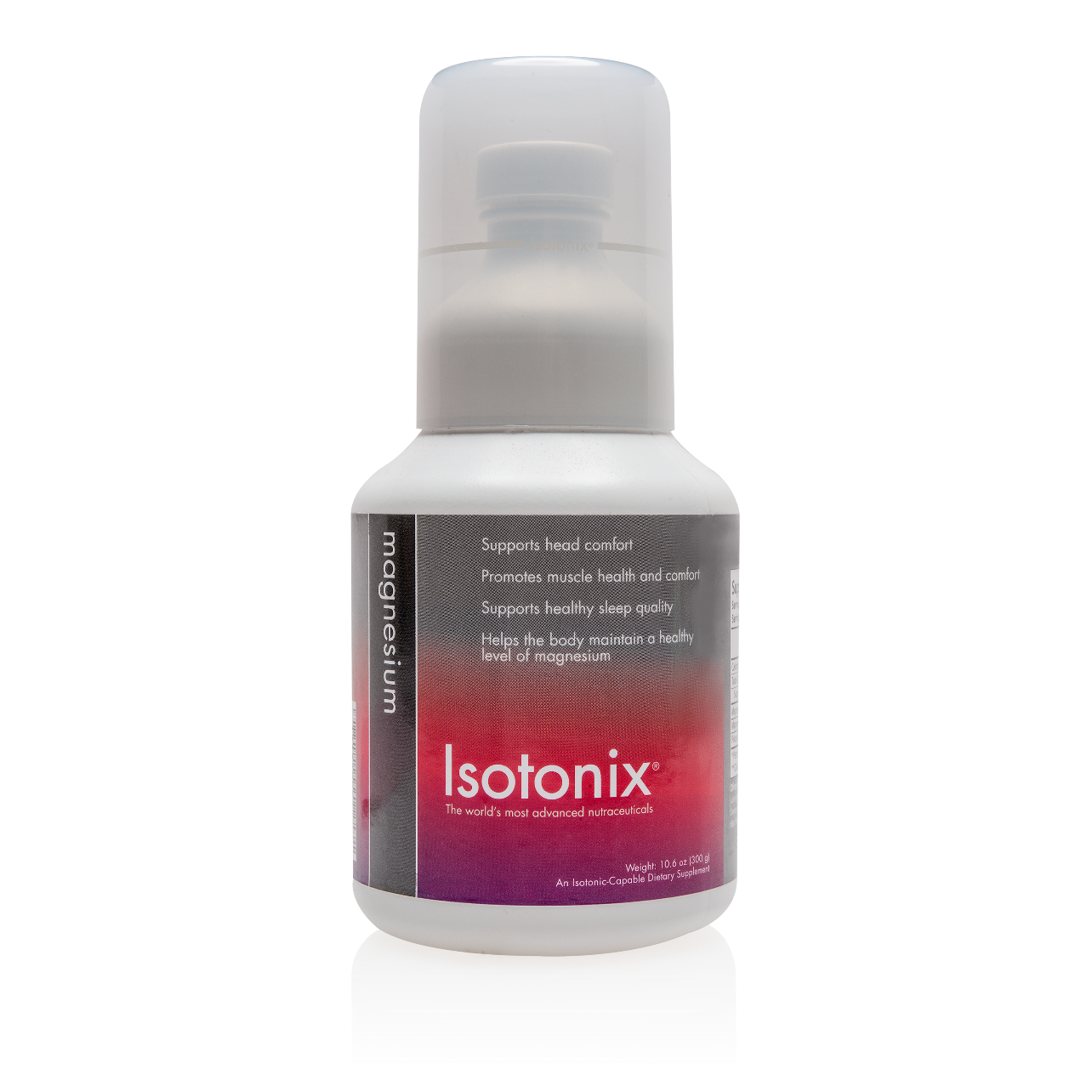 Supports sleep quality
Supports bone health
Supports muscle health and comfort
Helps the body maintain healthy 
magnesium levels
Code: SG12989 | DC:S$46.25 | SR:S$64.75 | BV:20
MAHP1700403
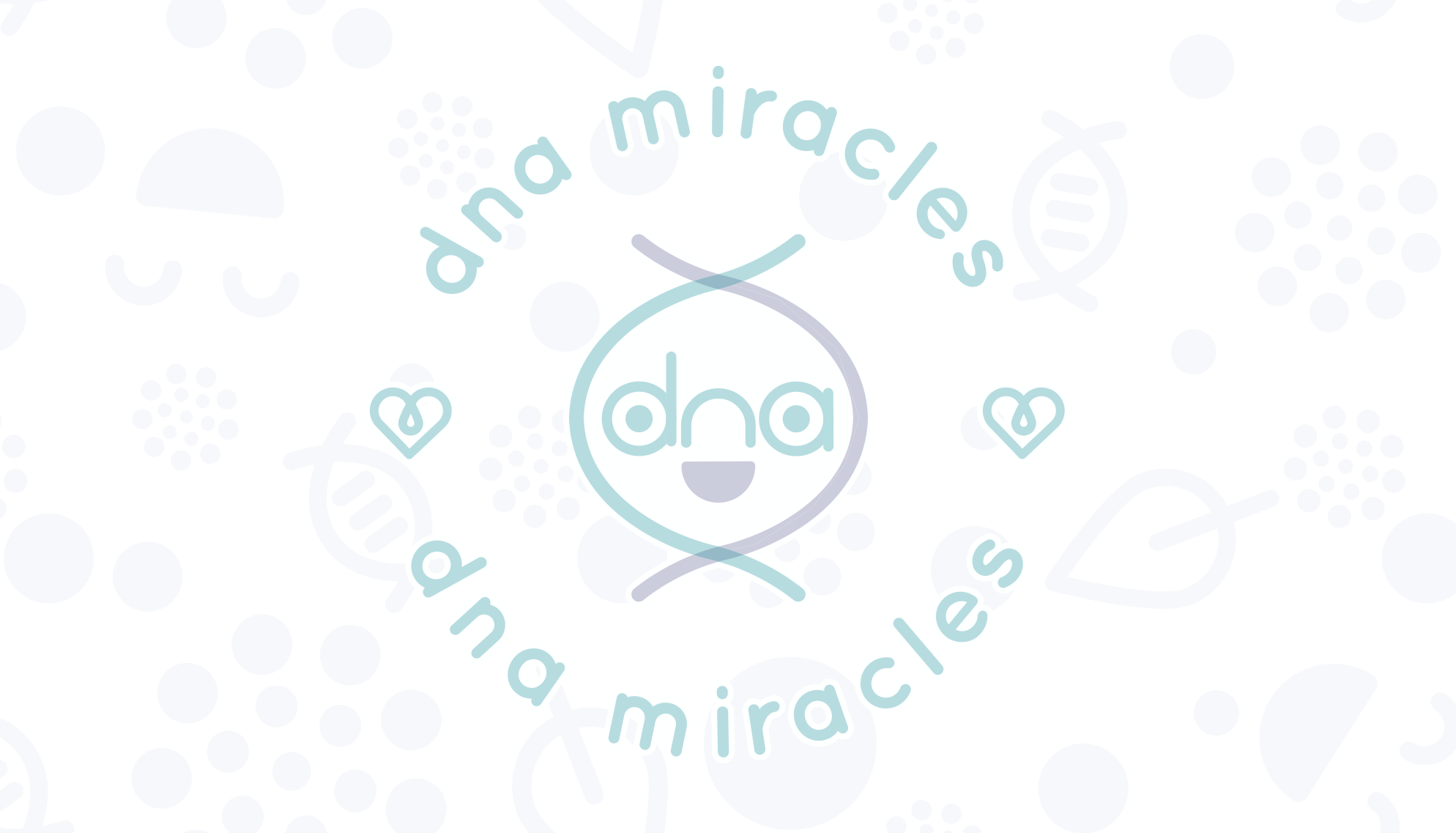 Give The Best To Your Children
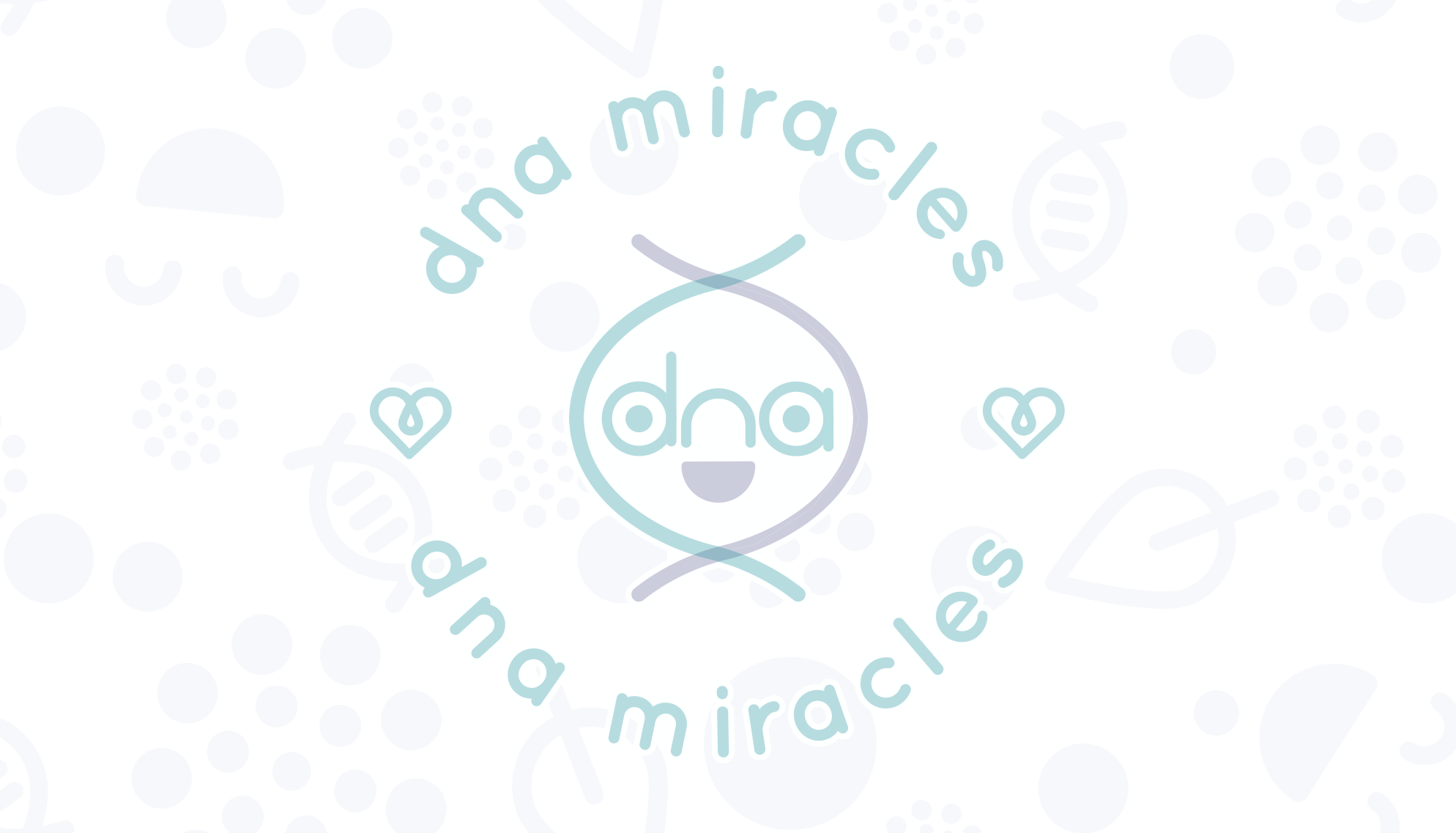 Your Children’s Digestive Tract is Delicate…
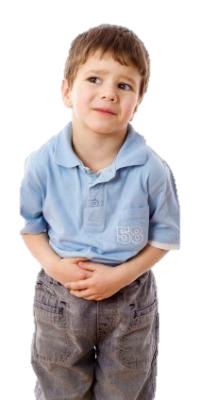 Both healthy bacteria (probiotics) and potentially unhealthy bacteria populate within the digestive tract. 

Maintaining a balance of these two types of bacteria is essential in maintaining health.
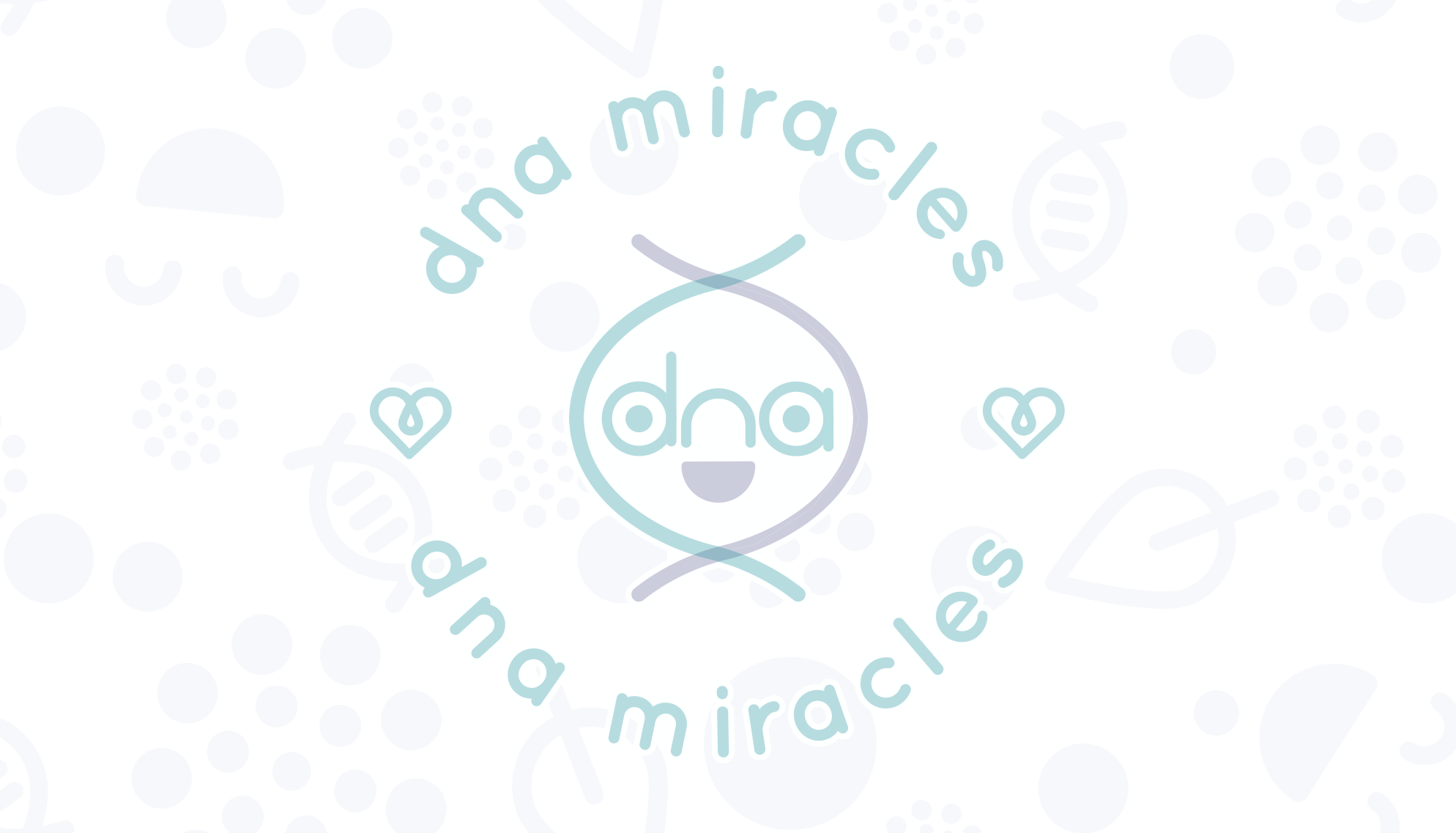 DNA Miracles™ Chewable Probiotics
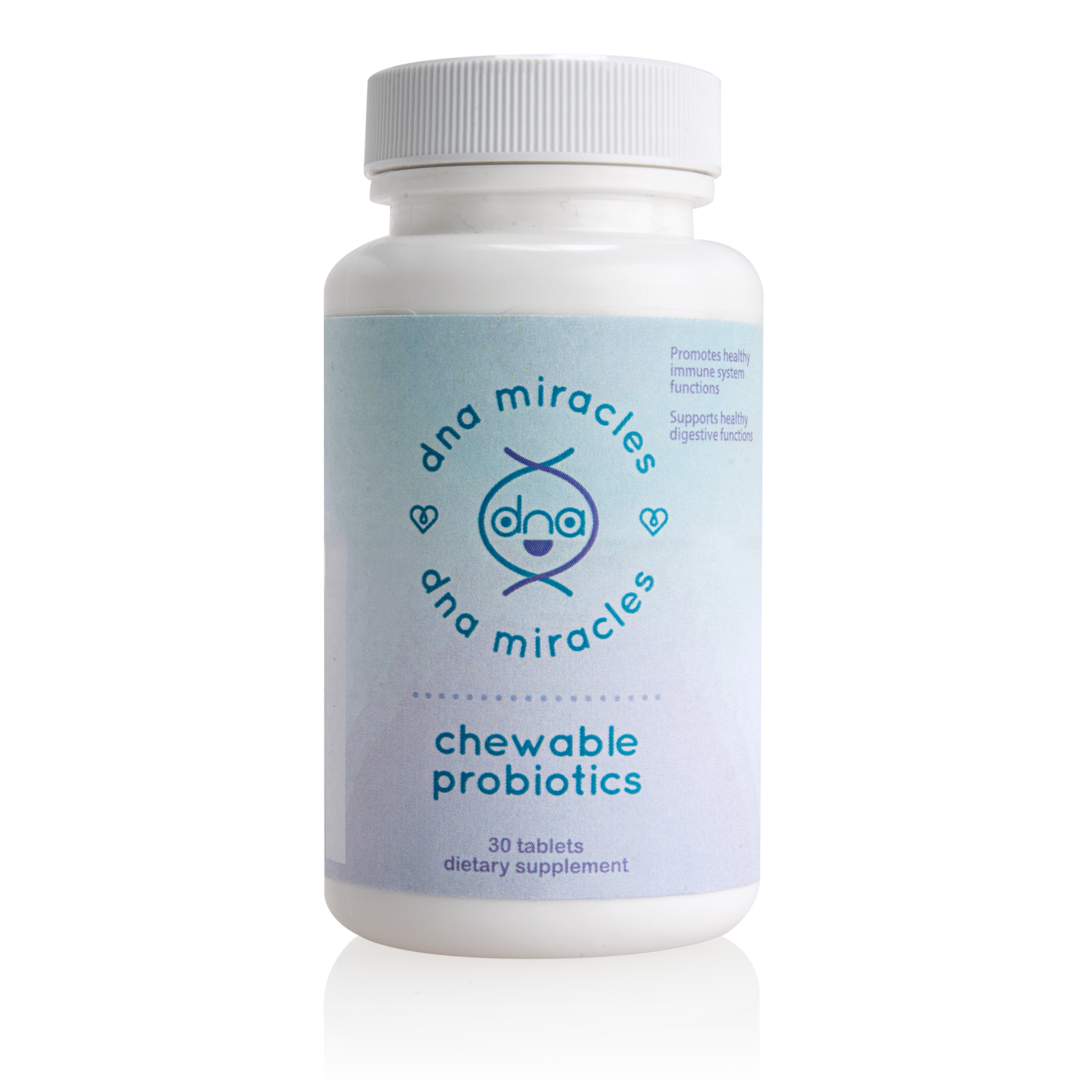 FOR YOUR KIDS
AVAILABLE NOW
Code: SG6940 | DC:S$38.75 | SR:S$54.25 | BV:17
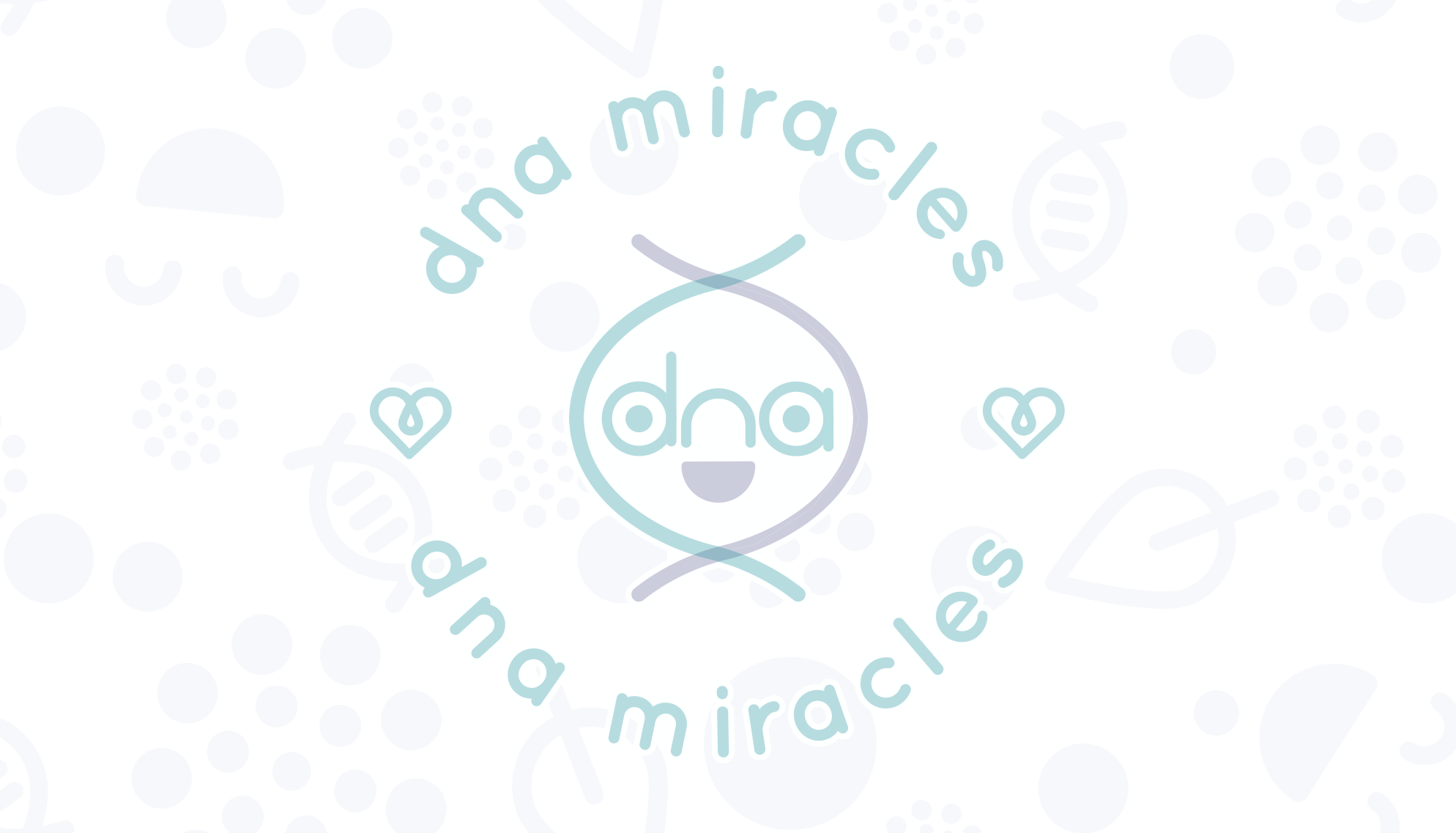 DNA Miracles™ Chewable Probiotics
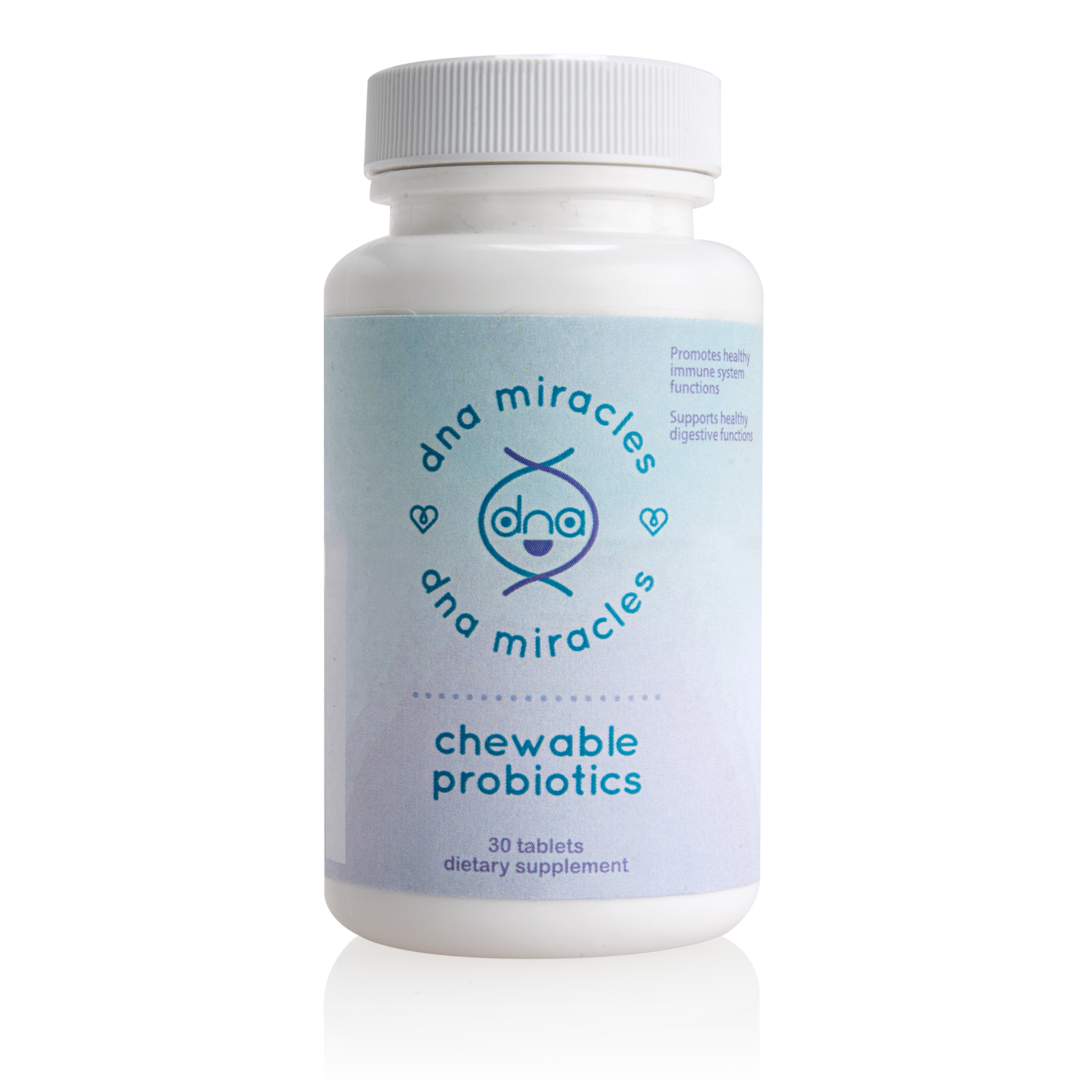 Delivers five billion bacteria in each chewable tablet

Utilises the LiveBac™* tableting process to ensure viability of the bacteria

Promotes healthy immune system functions
*LiveBac™ is the trademark of Nutraceutix Inc.
Code: SG6940 | DC:S$38.75 | SR:S$54.25 | BV:17
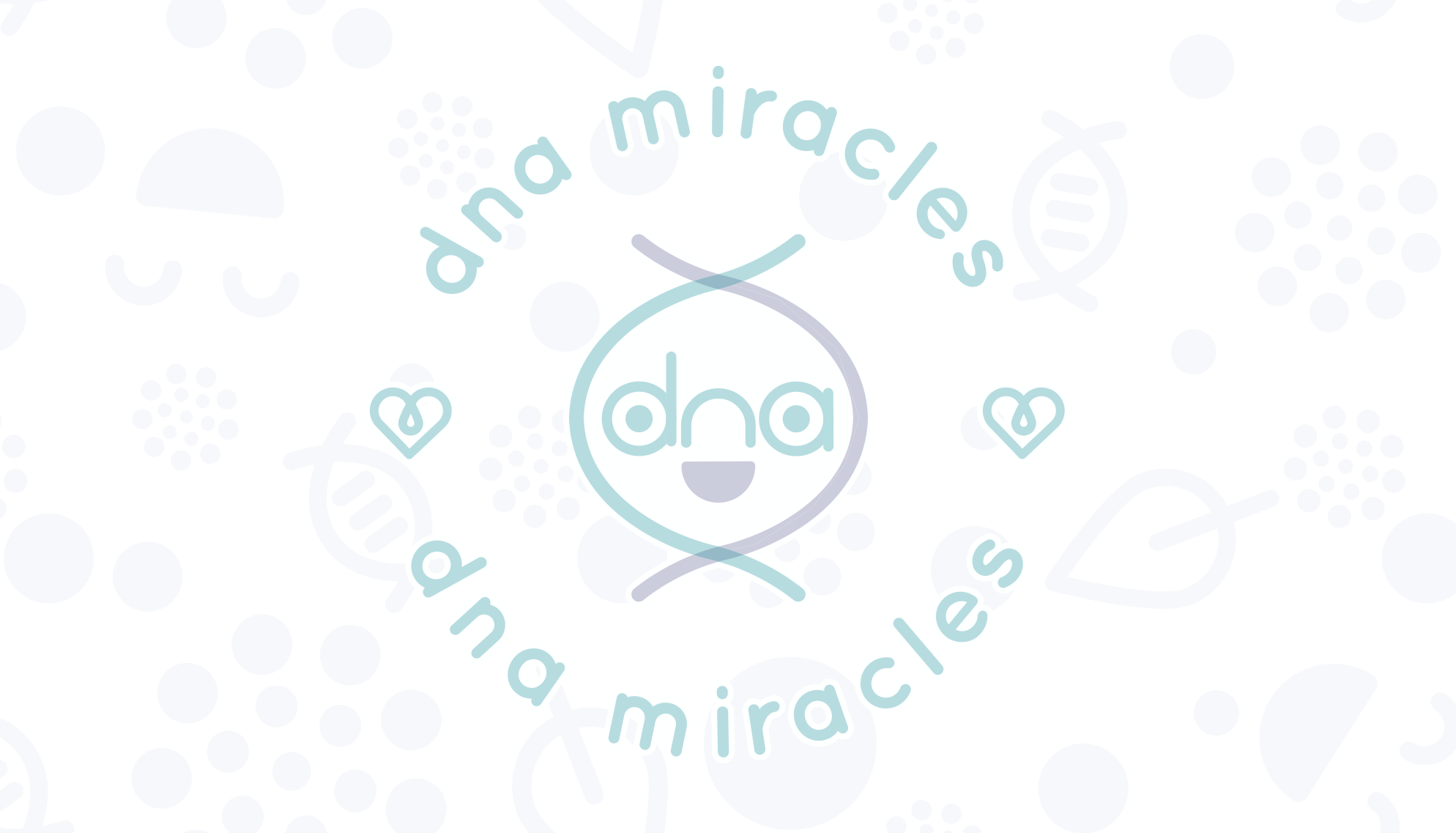 DNA Miracles™ Chewable Probiotics
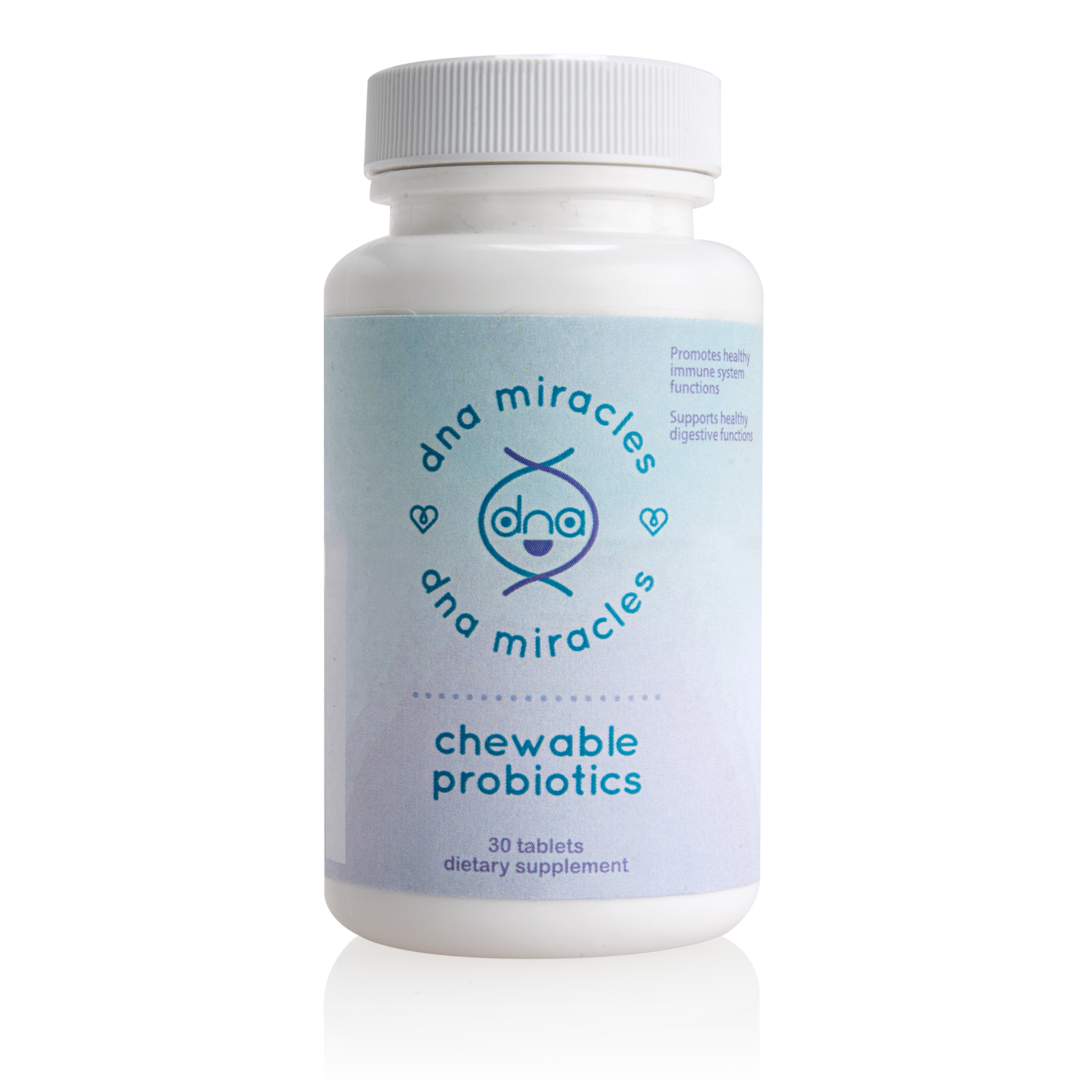 Provides good bacteria to help maintain bacterial  
balance

Provides beneficial bacteria to promote healthy  
digestion

Promotes stomach comfort and bowel regularity
Code: SG6940 | DC:S$38.75 | SR:S$54.25 | BV:17
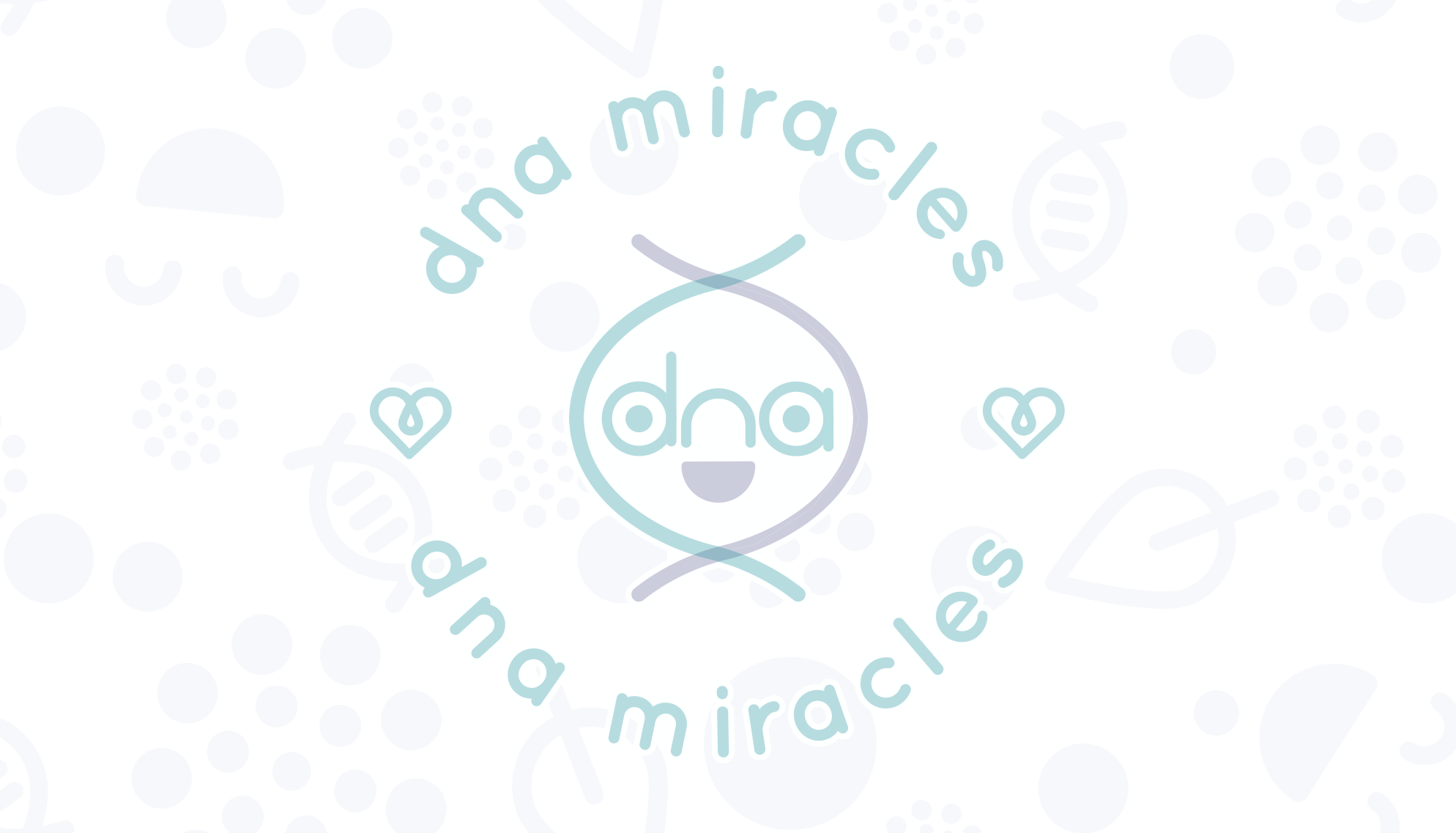 DNA Miracles™ Chewable Probiotics
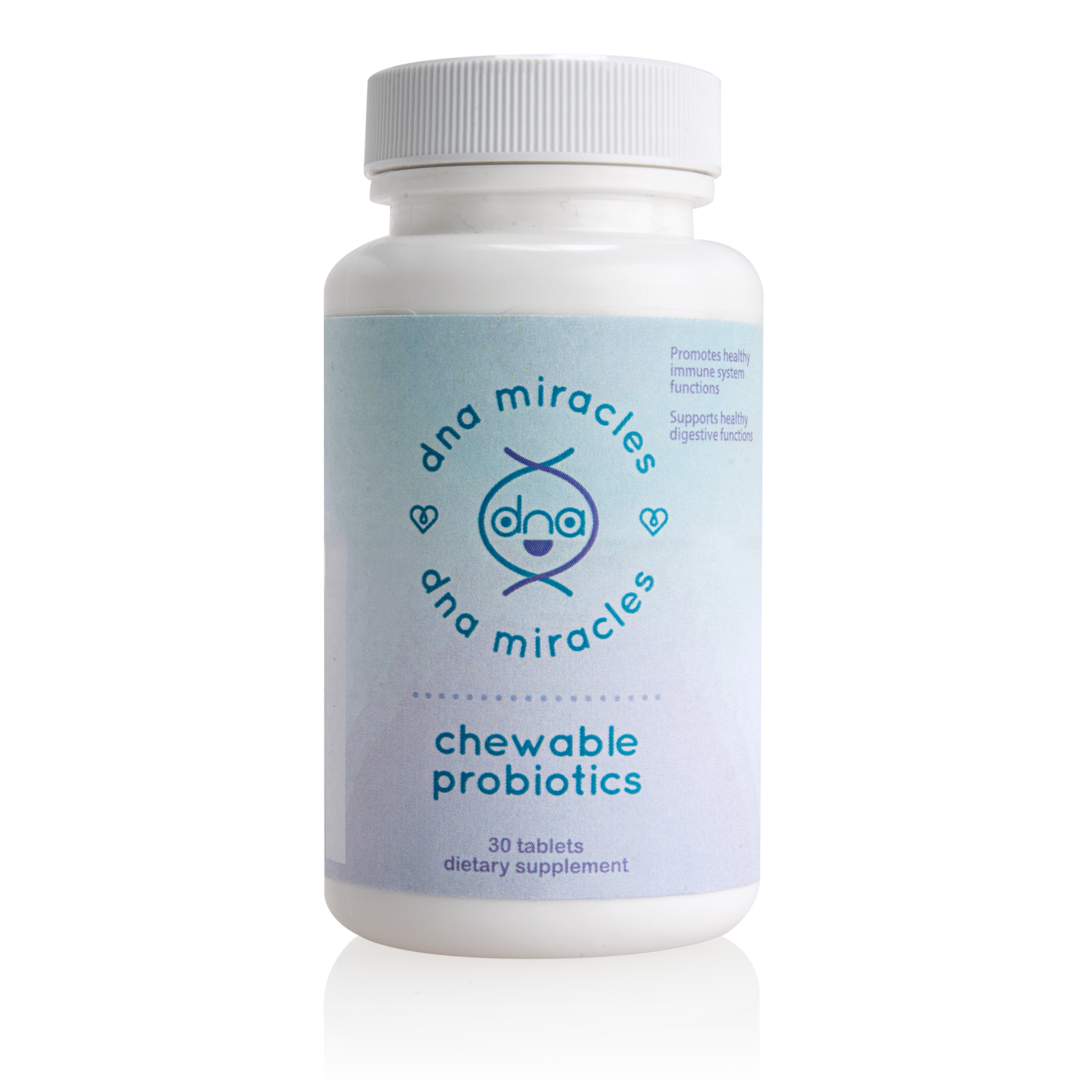 Supports healthy digestive functions

Supports healthy teeth and gums

Contains five unique bacterial strains 
◦Streptococcus salivarius
◦Lactobacillus rhamnosus
◦Lactobacillus salivarius
◦Lactobacillus paracasei
◦Lactobacillus plantarum
Code: SG6940 | DC:S$38.75 | SR:S$54.25 | BV:17
Start enhancing
Your
Driving experience
Introducing
Friction Free 3000™ Engine Treatment
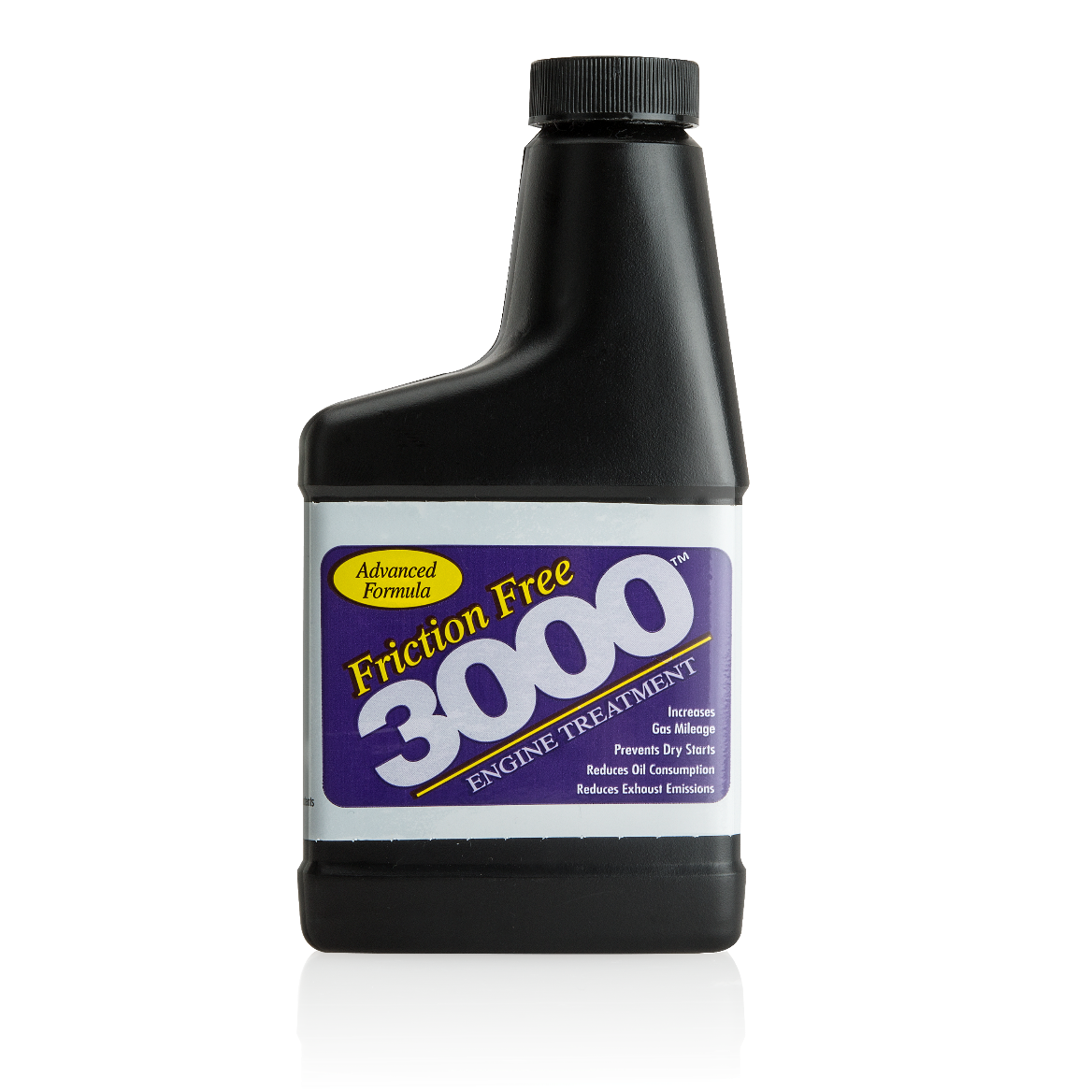 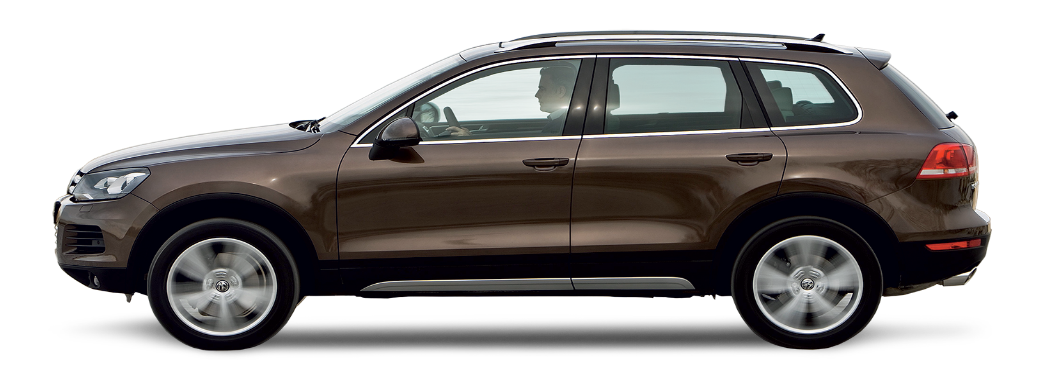 Available 
Now
Better Engine Performance 
And Better For The Environment
[Speaker Notes: Introduction]
Friction Free 3000™ Engine Treatment
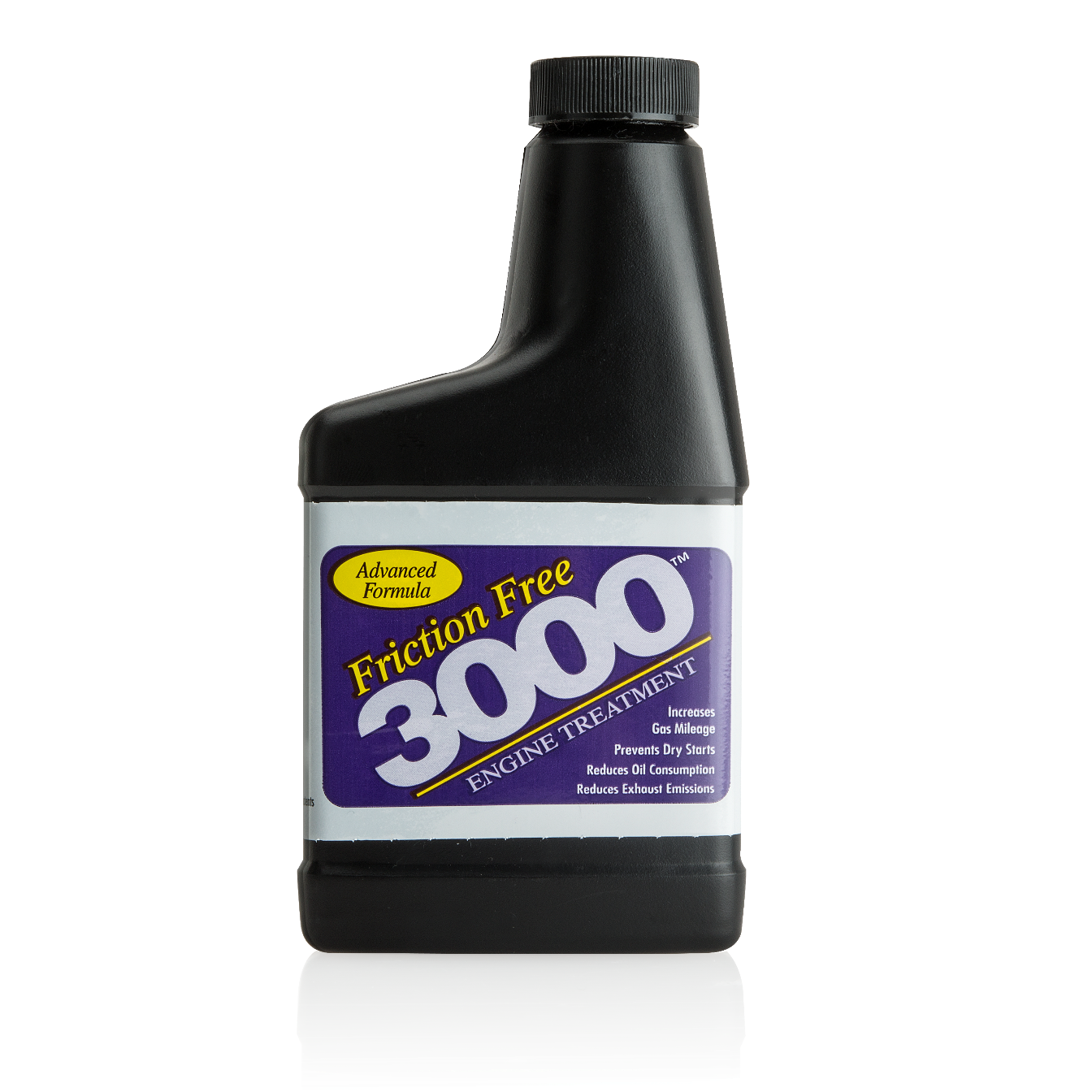 How is it different 
from other engine additives on the market ?
A unique engine oil additive designed to enhance the performance of your existing engine oil.
The resulting benefits include improved engine performance, extended engine life, and reduced carbon emissions.
Code: SG6530 | DC:S$25.50 | SR:S$35.75 | BV: 8.5
[Speaker Notes: Introduction]
Friction Free 3000™ Engine Treatment
What benefits can we expect?
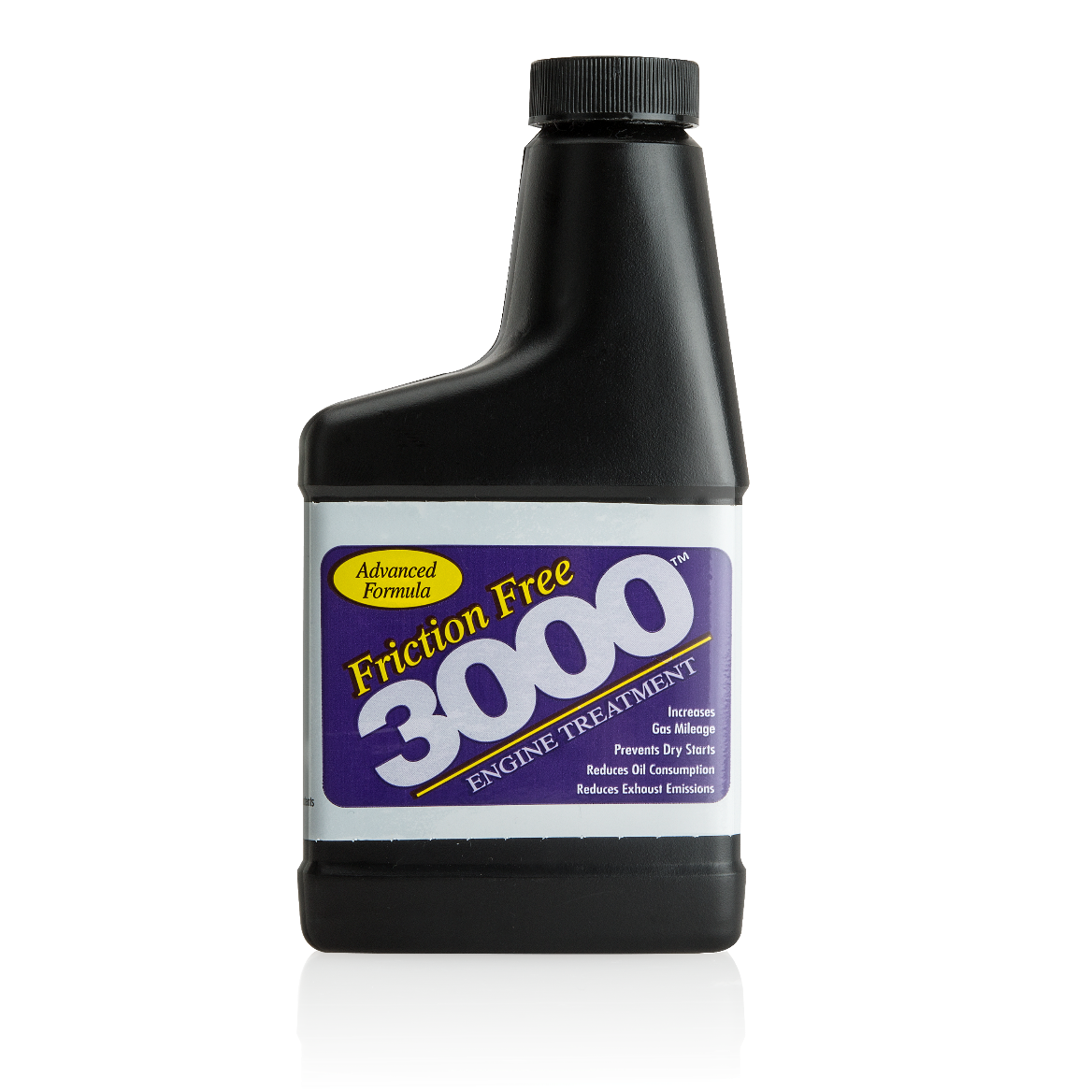 Better engine performance
Increases gas mileage
Normal compression
Prevents dry starts
Decreases engine wear
Reduces oil consumption
Increases engine life
Code: SG6530 | DC:S$25.50 | SR:S$35.75 | BV: 8.5
[Speaker Notes: Introduction]
STAY IN TOUCH WITH US
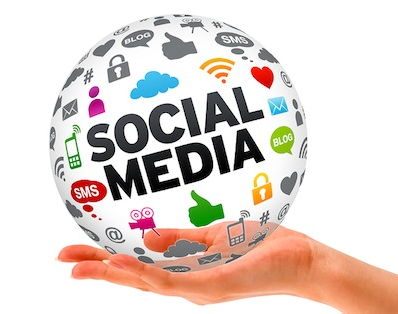 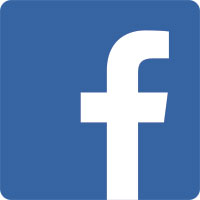 ISOTONIXMASG
Products Available on SG.SHOP.COM and SG.ISOTONIX.COM